三年级数学
4.2.2用除法两步计算解决问题
THE THIRD GRADE MATHEMATICS COURSEWARE OF PRIMARY SCHOOL
老师：PPT818
CONTENT
温故知新
新知探究
课堂练习
课堂小结
01
02
03
04
PLEASE ENTER  TITLE HERE
PLEASE ENTER  TITLE HERE
PLEASE ENTER  TITLE HERE
PLEASE ENTER  TITLE HERE
温故知新
01
PLEASE ENTER  TITLE HERE
温故知新
20÷4＝5（人）
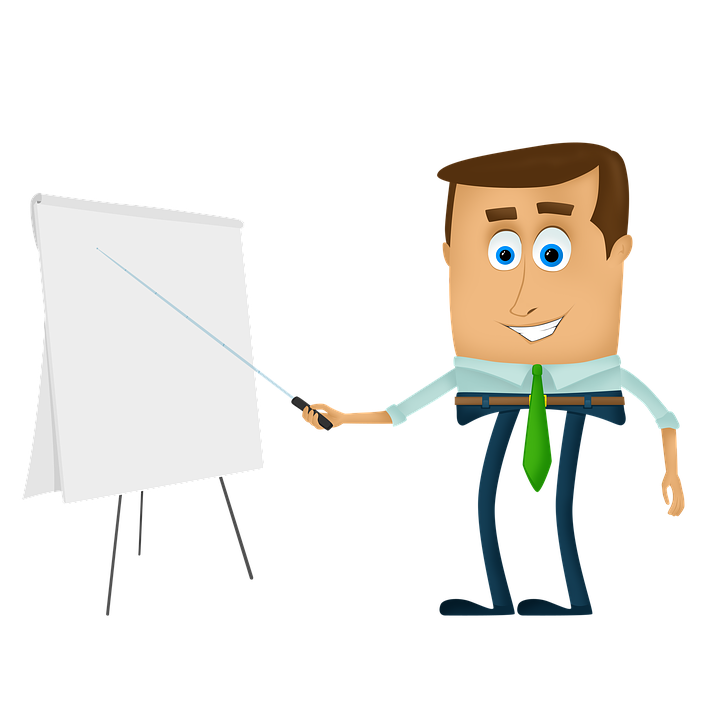 50÷2＝25（天）
温故知新
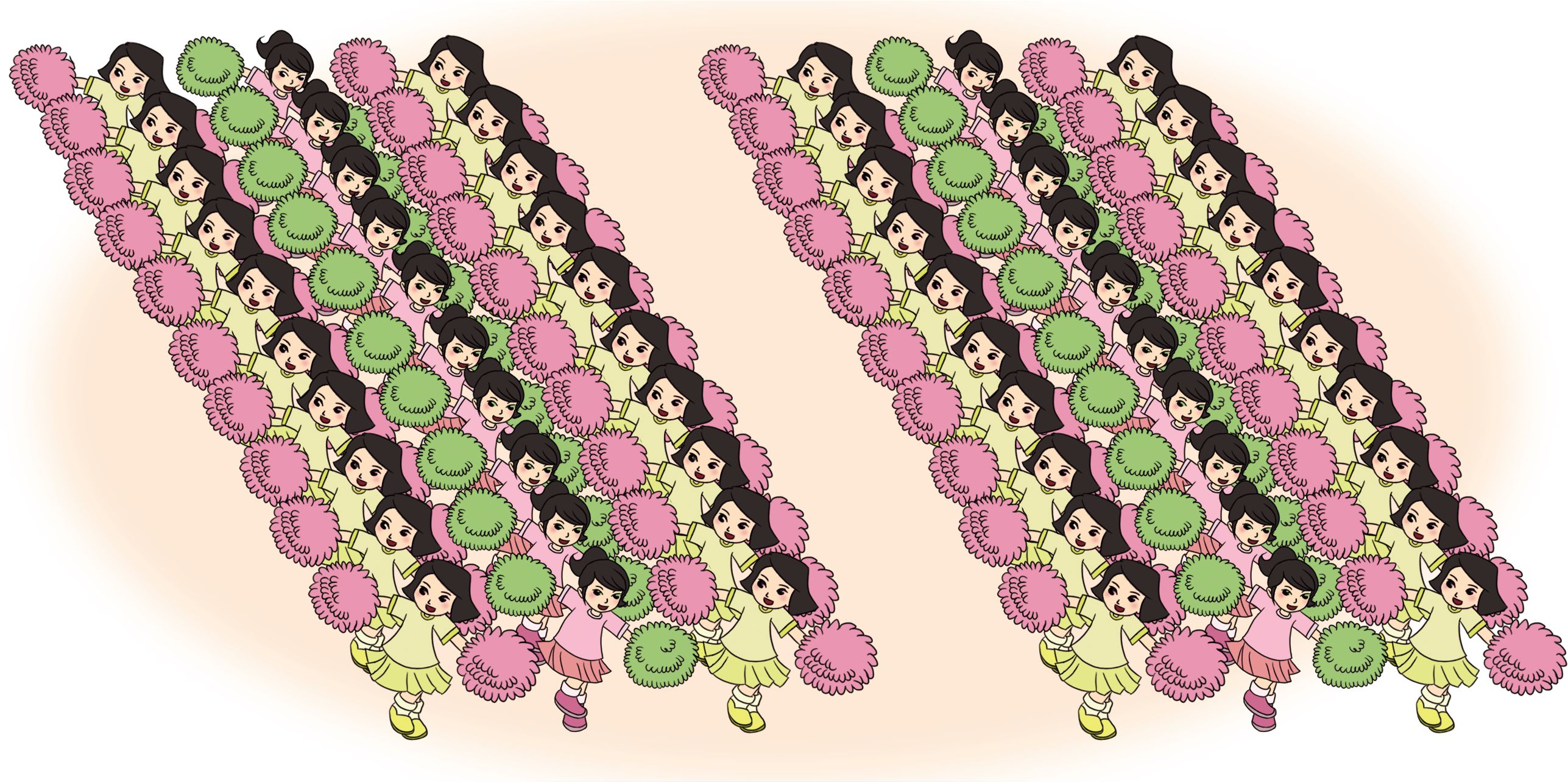 独立思考：
在练习本上写出解答。
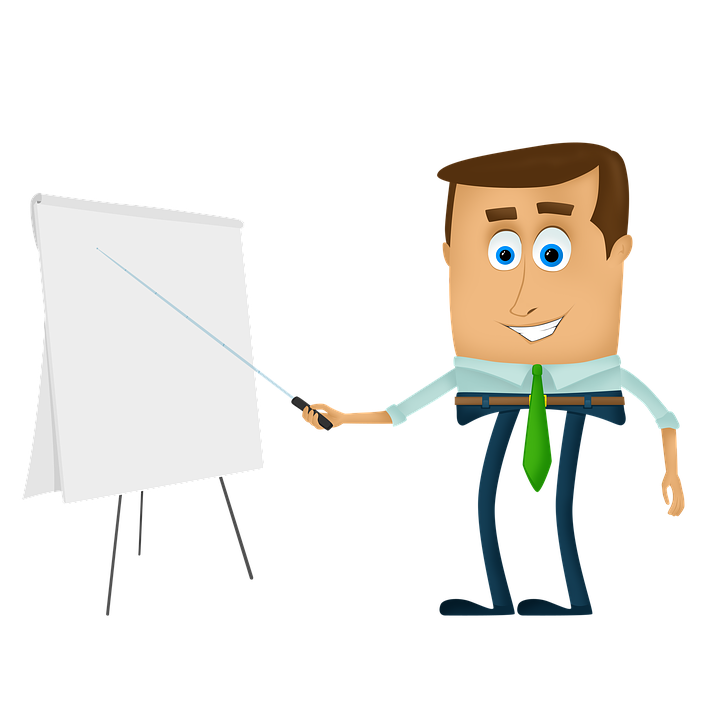 温故知新
思考以下问题并回想你的解题过程：
1、分析解答时你是怎么想的？题目中哪句话引发了你的思考？
2、你列的算式，每一步表达什么意思？
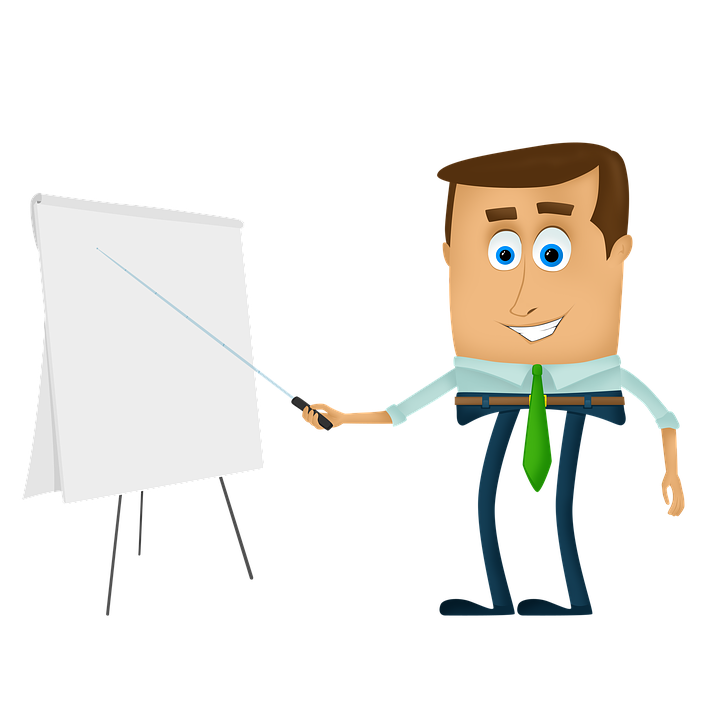 将你的作品展示给大家，并说一说你的思路。
新知探究
02
PLEASE ENTER  TITLE HERE
可以先求每队多少人，再求每组多少人。
新知探究
60÷2＝30（人）
30÷3＝10（人）
列综合算式：
60÷2÷3
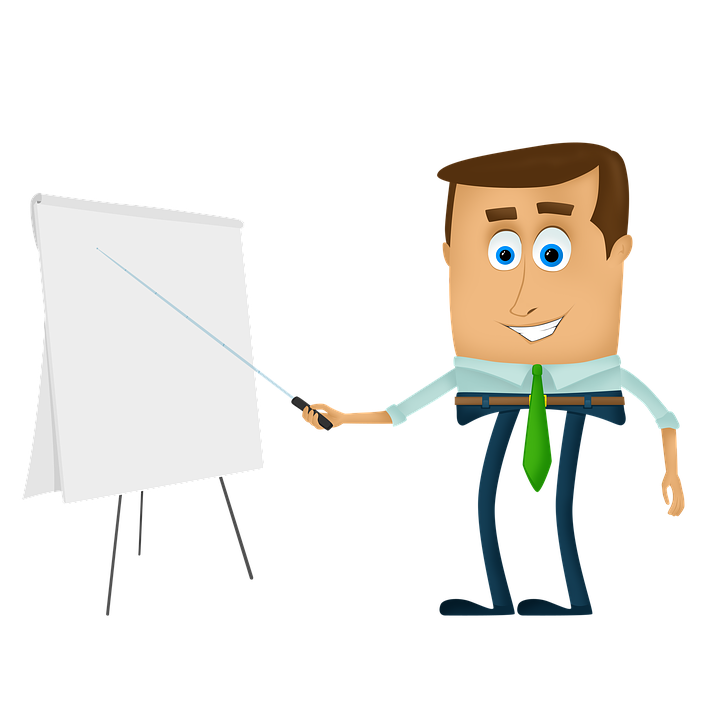 ＝30÷3
答：每组有10人。
＝10（人）
也可以先一共有多少组，再求每组多少人。
新知探究
（1）一共有多少组？
2×3＝6（组）
（2）每组多少人？
60÷6＝10（人）
思考：综合算式该怎么写？
列综合算式：
60÷（2×3）
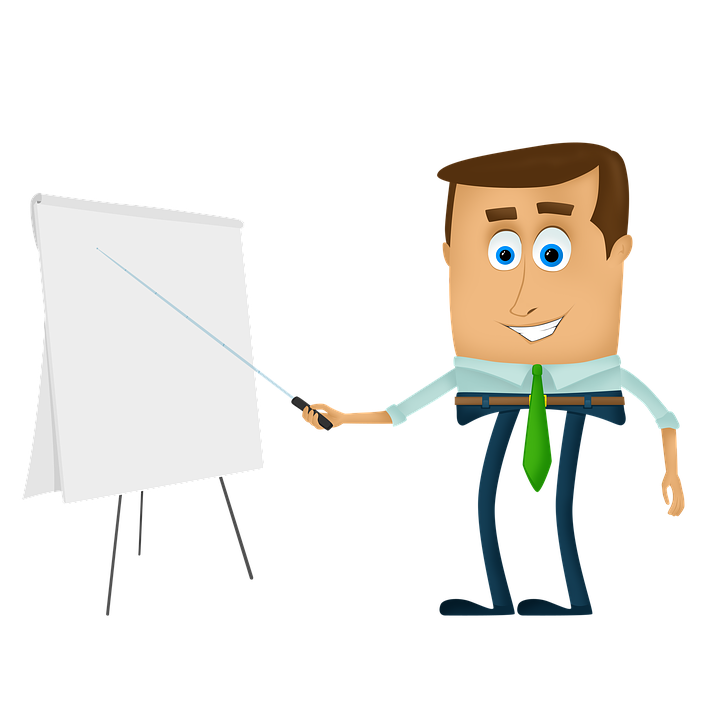 ＝60÷6
要注意什么？
答：每组有10人。
＝10（人）
新知探究
小组讨论：能列式成“60÷3÷2”吗？为什么？
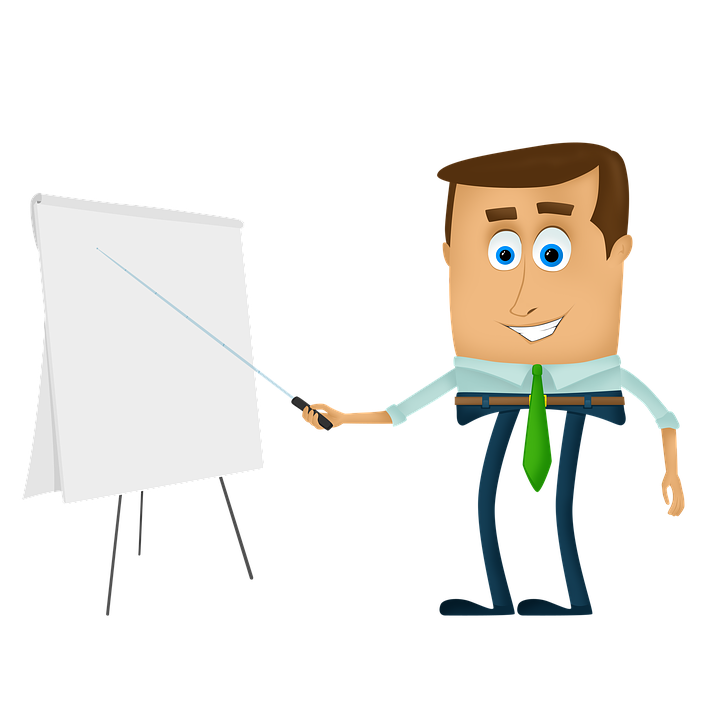 一共的人数和每队分成的组数没有对应的数量关系，所以不能用60÷3。
课堂练习
03
PLEASE ENTER  TITLE HERE
课堂练习
判断哪个算式正确。
√
×
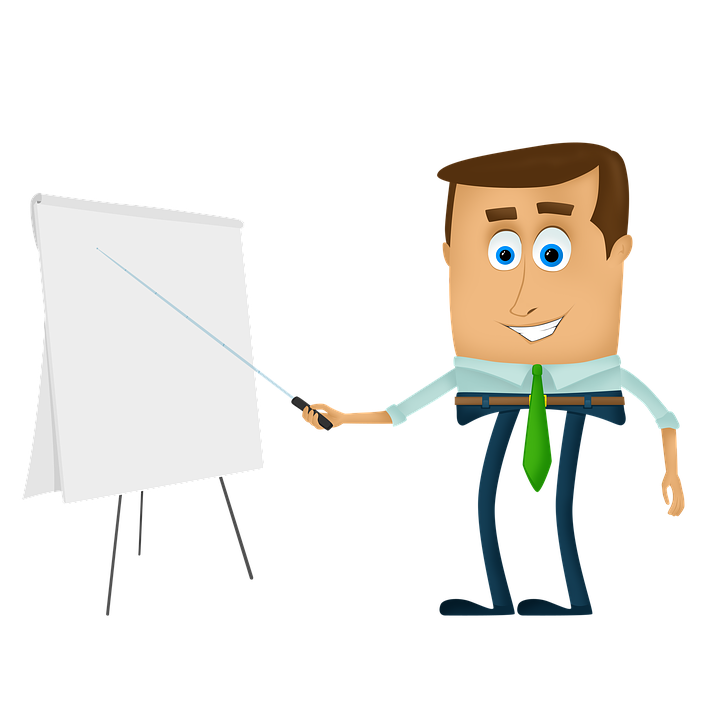 √
A ：216÷2÷4＝27（只）     （     ）
B ：216÷2×4＝27（只）     （     ）
C ：216÷（4×2）＝27（只） （     ）
课堂练习
96÷6表示（                                          ）。
1个工人8小时织布多少米
96÷8表示（                                        ）。
6个工人1小时织布多少米
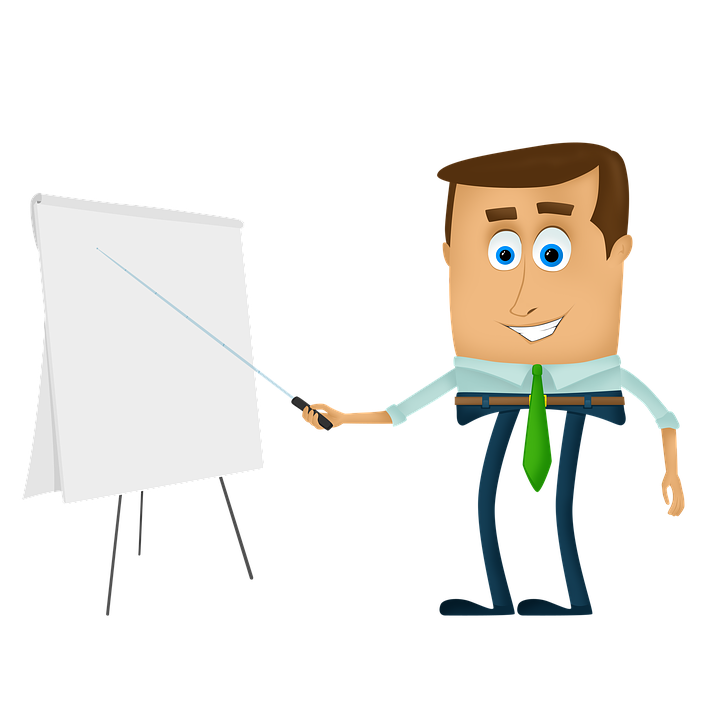 96÷6÷8表示（                                        ）。
1个工人1小时织布多少米
课堂练习
10
90
560÷7÷8＝        900÷2÷5＝
10
400
280÷4÷7＝        4800÷6÷2＝
40
11
770÷7÷10＝       640÷2÷8＝
注意运算顺序
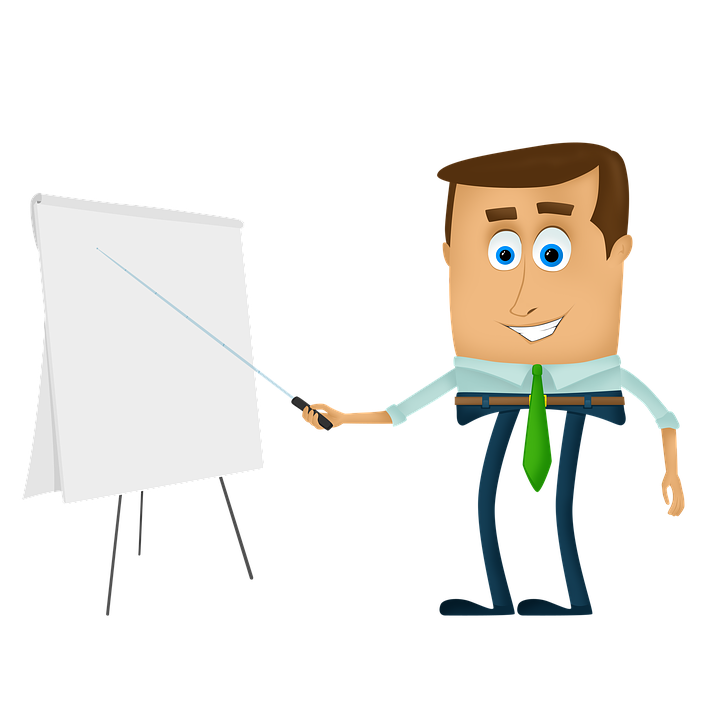 同级运算，按照从左往右的顺序计算。
课堂练习
（1）计划每天看几页？
列综合算式：
300÷5＝60（页）
300÷5÷2
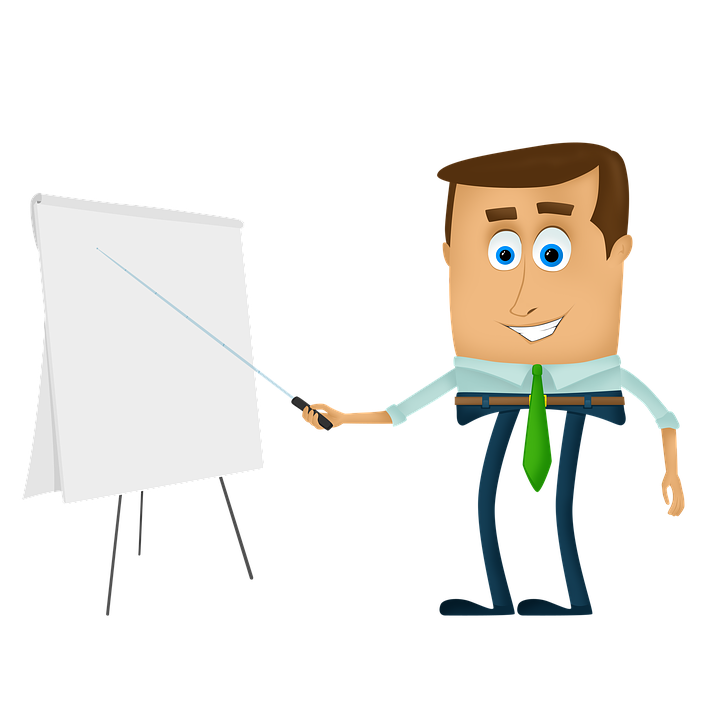 ＝60÷2
（2）计划每小时看几页？
＝30（页）
60÷2＝30（页）
答：东东计划每小时看30页。
课堂练习
列综合算式：
每个年段分到果冻多少千克？
45÷3÷3
45÷3＝15（千克）
＝15÷3
每个班分到果冻多少千克？
＝5（千克）
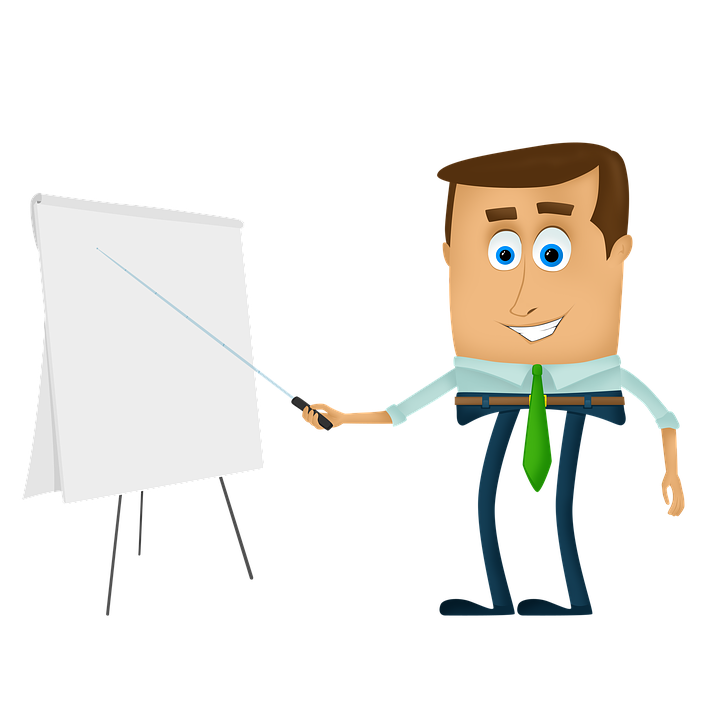 15÷3＝5（千克）
答：每个班分到果冻5千克。
课堂小结
04
PLEASE ENTER  TITLE HERE
课堂小结
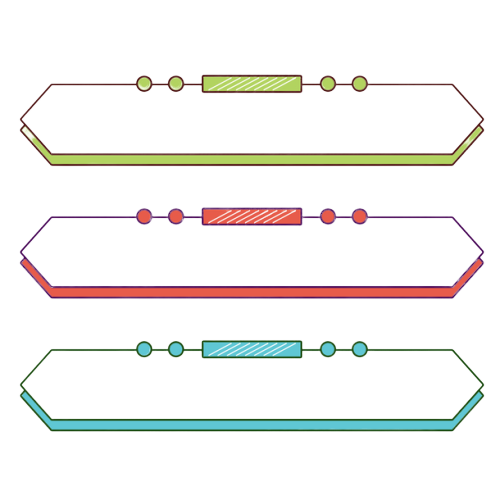 课堂小结
60÷（2×3）
60÷2÷3
＝60÷6
＝30÷3
＝10（人）
＝10（人）
1、先分析各种数量关系,理清思路；
2、列出正确的算式；
3、有小括号先算小括号，同级运算按从左到右计算。
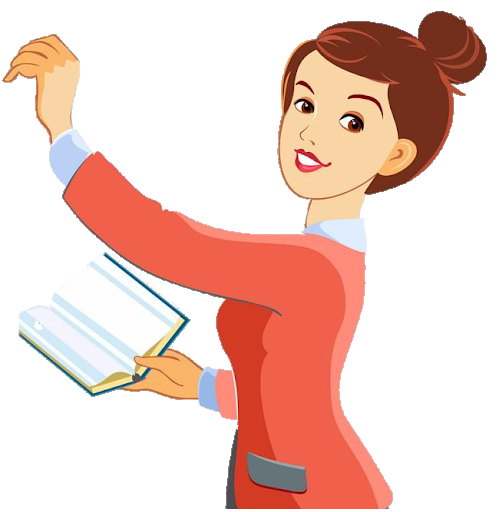 人教版
感谢各位的仔细聆听
THE THIRD GRADE MATHEMATICS COURSEWARE OF PRIMARY SCHOOL
老师：PPT818